Multitalented and Multicultural: How to Harness the Power of Sussex County’s Growing Diversity
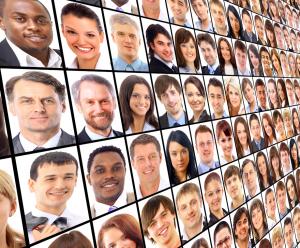 Patricia V. Rivera Hook PR & Marketing
25 years
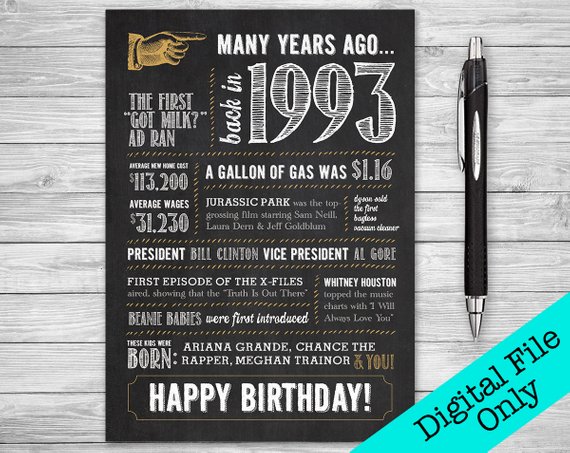 www.hookpr.com
The change
Sussex population: 1990-2016
Totals exceed 100 percent because Hispanic or Latino can be any race.
www.hookpr.com
The change
Percentage change: 1990-2016
www.hookpr.com
The change
Sussex population: 1990-2016
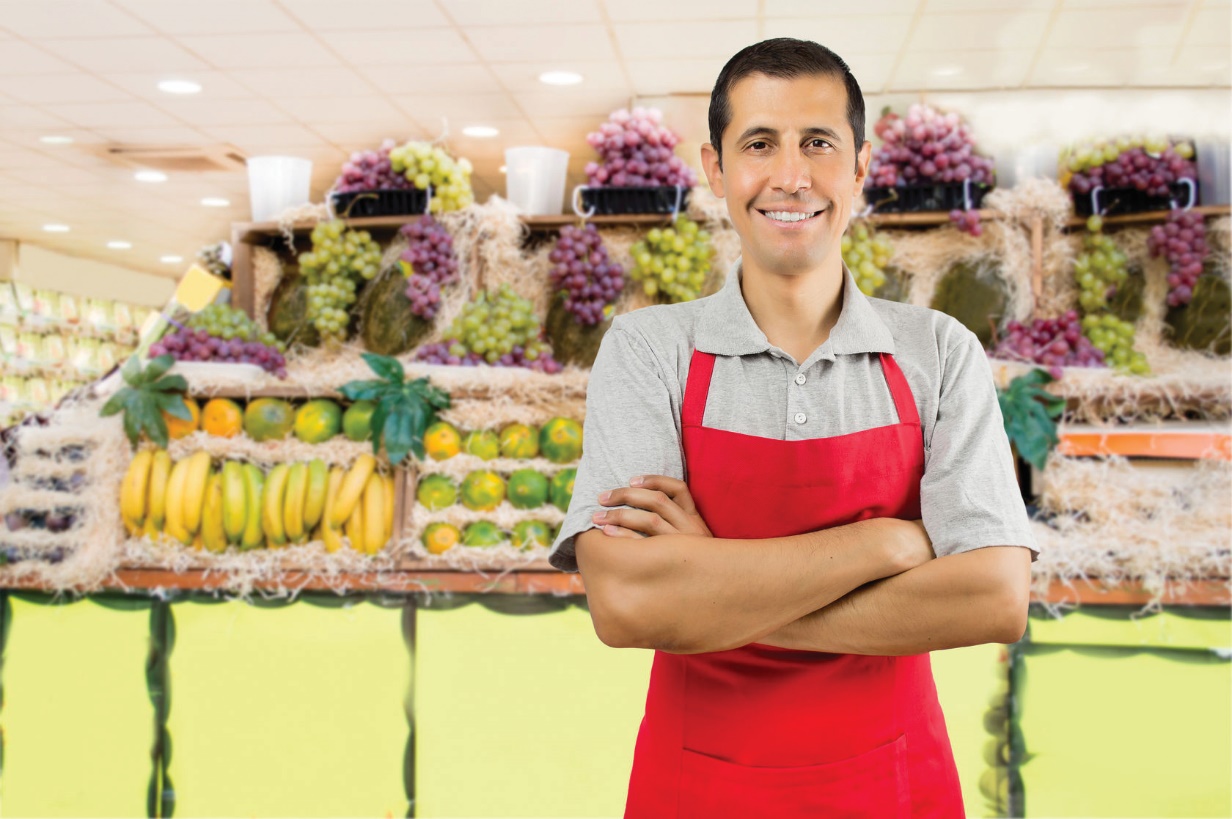 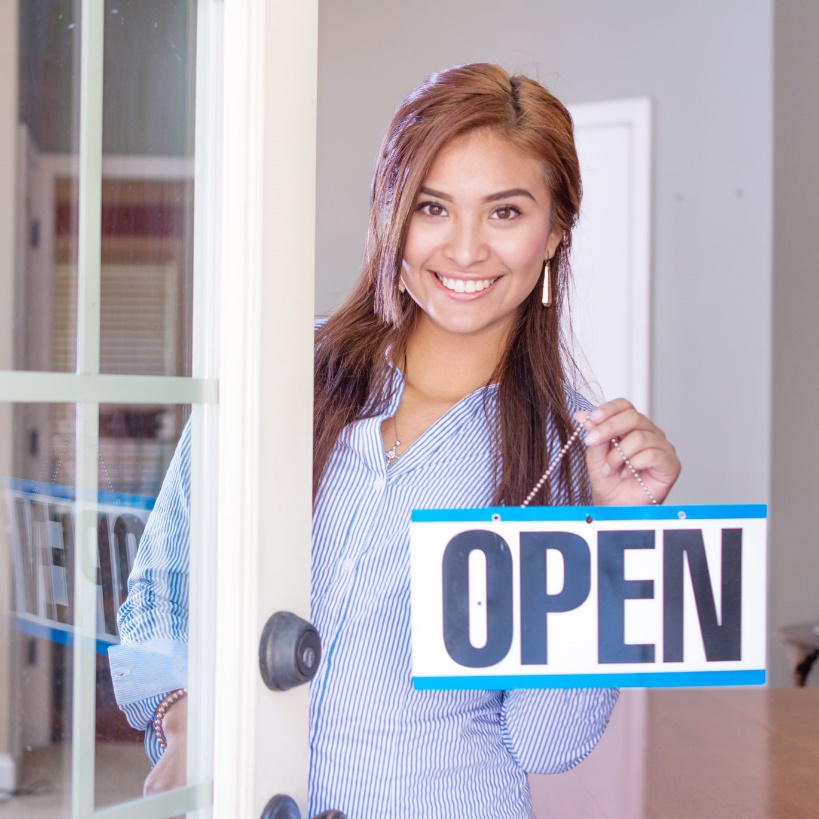 www.hookpr.com
The change
Hispanic-owned businesses
Rose from 383 in 2007 to 800 in 2012 in Sussex.  
Construction 				199
Retail Trade 				100
Transportation 			  	  43
Admin. Support & Waste Mgt.           	135  
Healthcare and Social Asst.                  	  46
Accommodation and Food Service       	  52
Other Services                                       	  70
www.hookpr.com
The change
Median age: 1990-2016
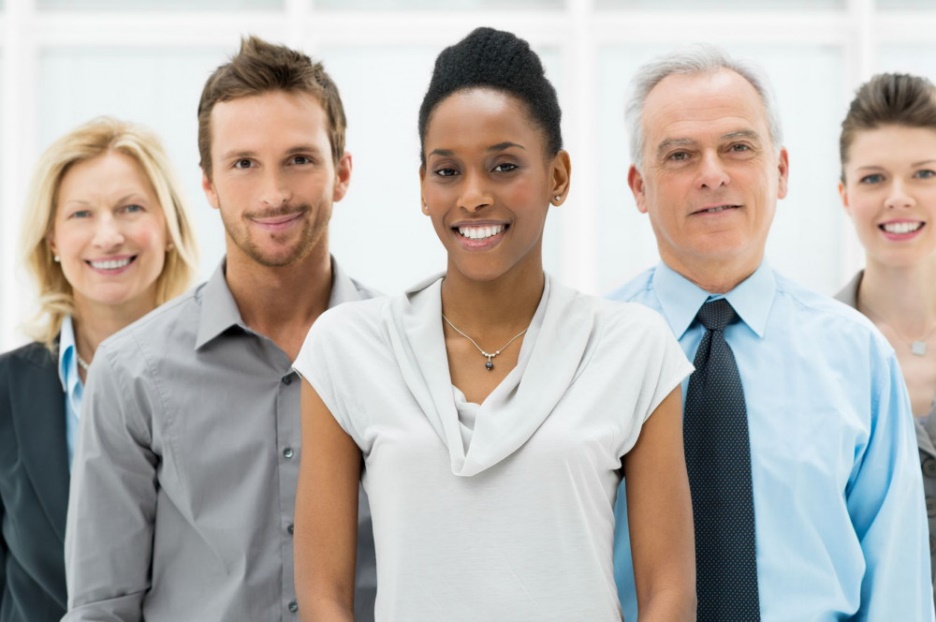 www.hookpr.com
The change
Growth in number of retirees
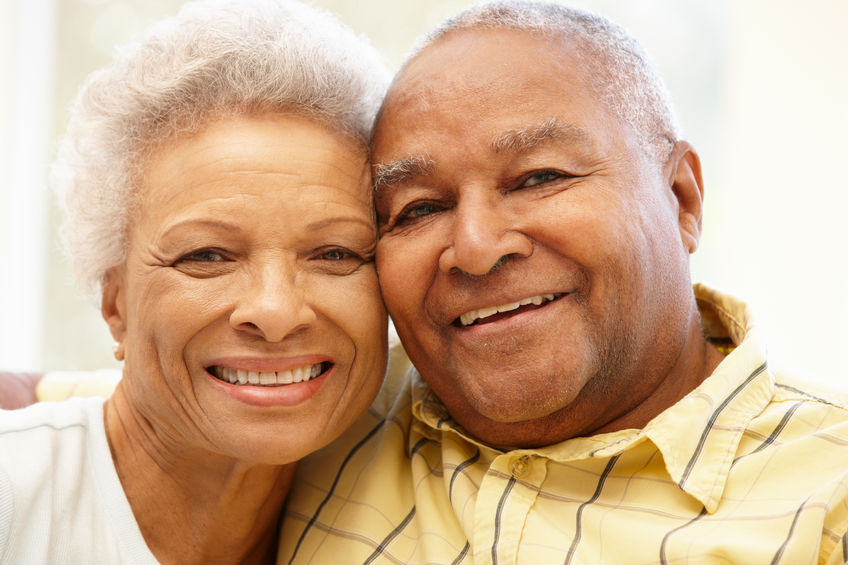 The population of people over age 65 is expected to reach 80,000 in 2030 — almost double what it was in 2010.
www.hookpr.com
The change
LGBT community growth
2000-2010 Household Couple Growth

41.65% Increase
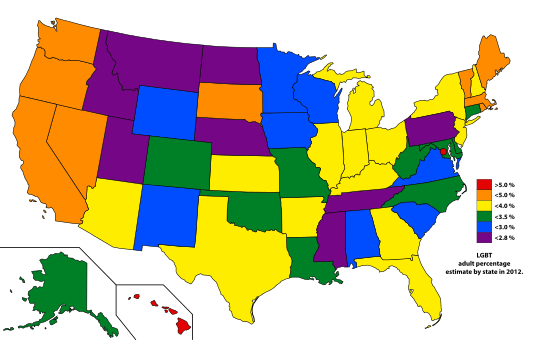 Decennial Census Data on Same Sex Couples. U.S. Census Bureau.
www.hookpr.com
The new majority
National shift in demographics
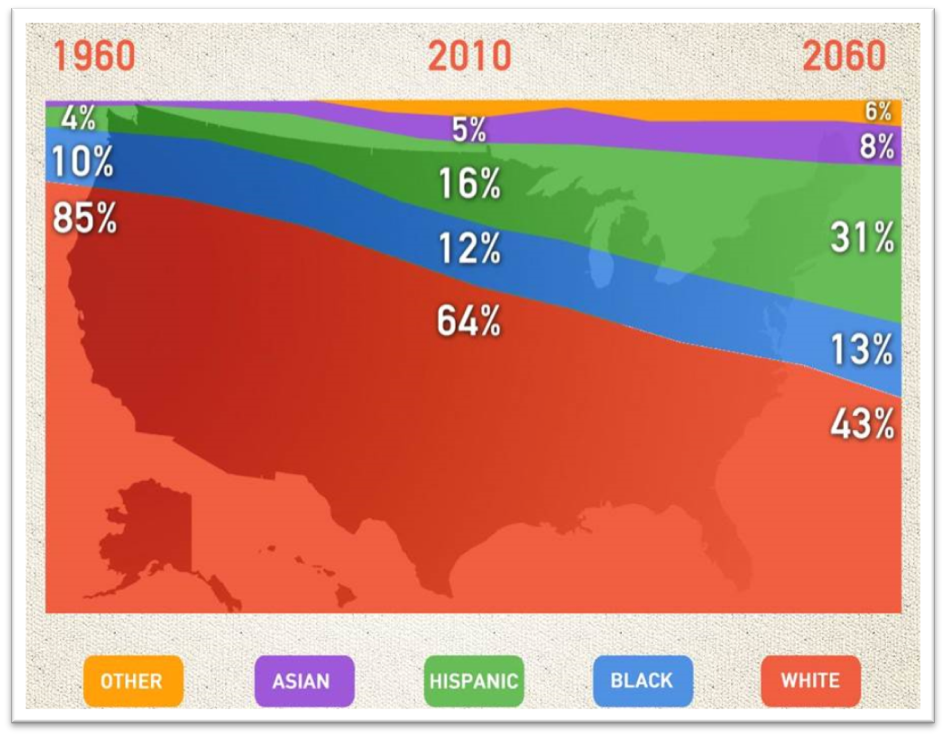 Source: Pew Research Center & NBC Nightly News
www.hookpr.com
The old majority
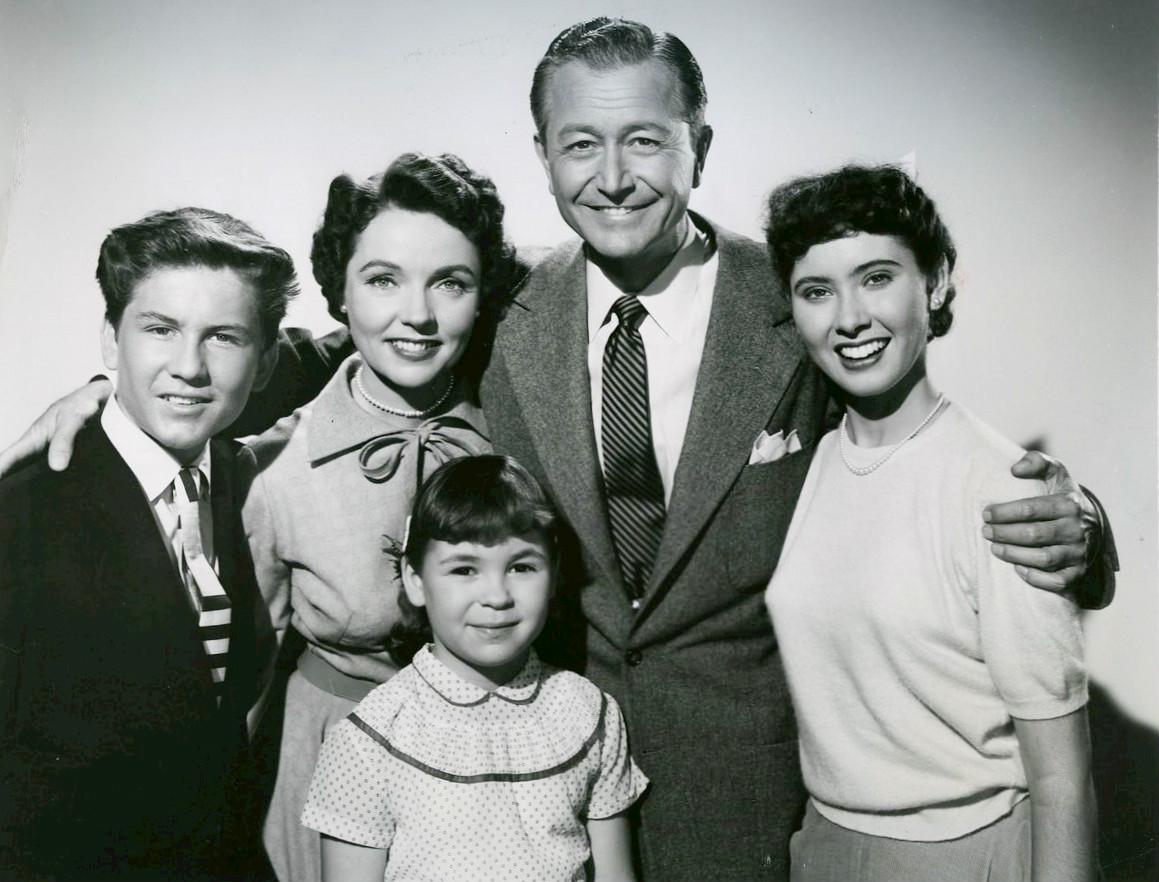 www.hookpr.com
The new majority
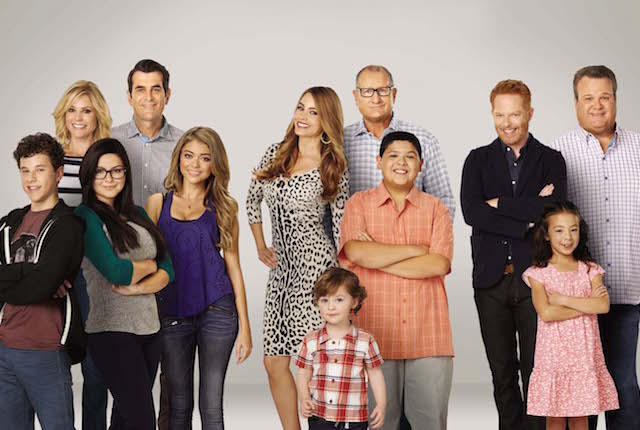 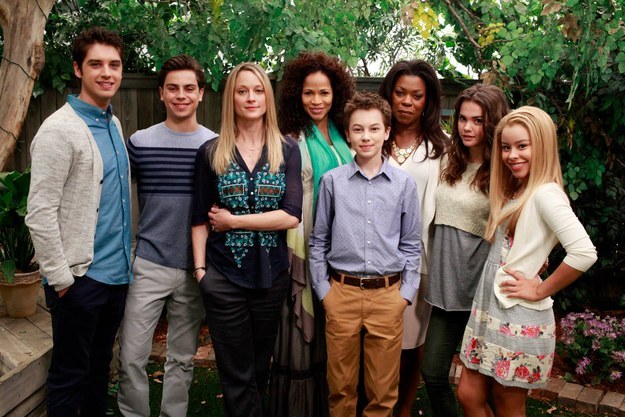 Our messages must speak to African-Americans, Latinos, Asian-Americans, and the lesbian, gay, bisexual and transgender (LGBT) community — also known as the New Majority.
www.hookpr.com
The new majority
Multicultural: Marketing that targets clearly defined ethnic groups, such as Hispanics, African-Americans, Koreans, etc. Separate but distinct. 

Total Market Approach: Marketing designed to reach all consumers, across general and ethnic markets.

A total market strategy asks us to integrate all of these segments into a meaningful message that appeals to all while appreciating cultural nuances.
www.hookpr.com
Embracing diversity
Semantics aside, it’s about developing more thoughtful conversations.
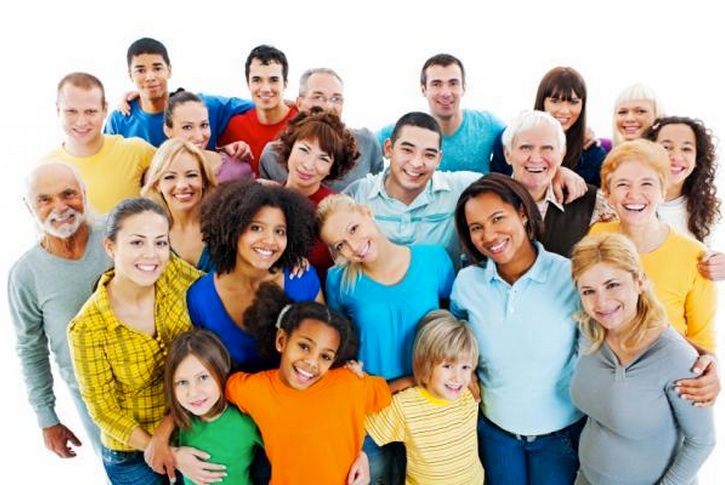 www.hookpr.com
Embracing diversity
1. Study diverse communities
Research the communities in Sussex County and Delaware and identify their needs. The better you understand someone, the better you can market to him or her.

Get past misperceptions and stereotypes.
www.hookpr.com
Embracing diversity
To succeed with marketing, you need to understand: 
Place of origin
Age
Language preference
Interests
Challenges and needs 
Goals and aspirations
Shared values
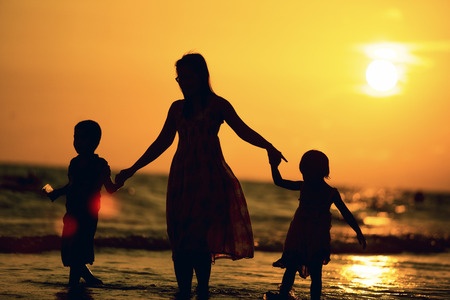 www.hookpr.com
Embracing diversity
2. Embrace universal truths.
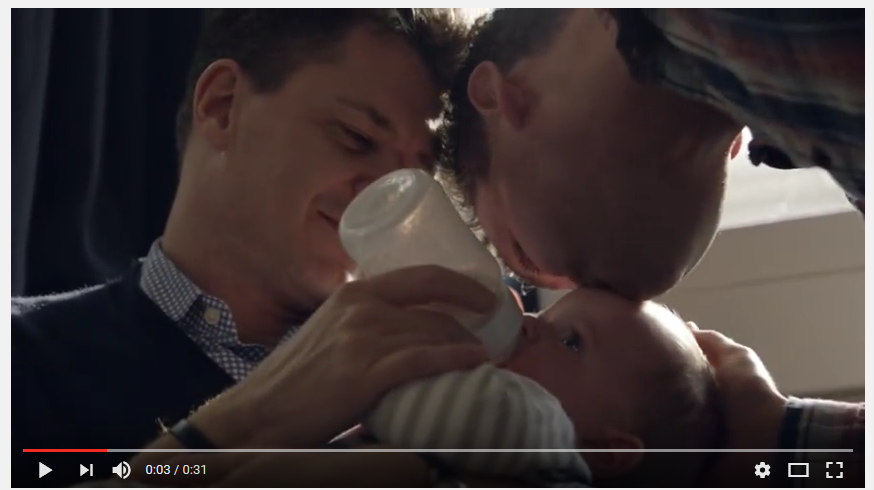 www.hookpr.com
Embracing diversity
Universals bind us and help us make sense of the world by making connections. We appreciate how others overcome the challenges in their lives.
www.hookpr.com
Embracing diversity
Duracel’s new tagline, “Trust the power within,” leads to stories about people who have overcome adversity, including NFL player Derrick Coleman.
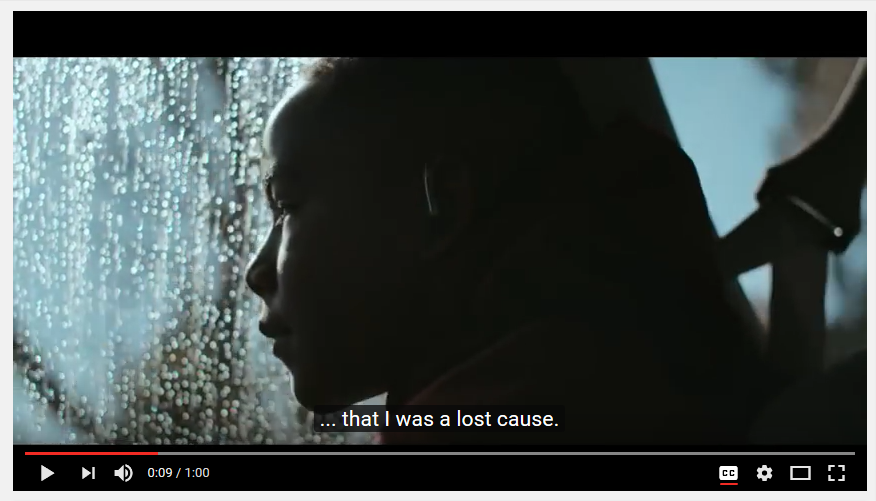 www.hookpr.com
Embracing diversity
Beating the odds
Coming of age 
Fear of failure 
Need for change
Parent-child bond
Power of the mind
Price of progress
Road not taken
Quest for knowledge
Will to survive
www.hookpr.com
Embracing diversity
3. Be willing to take a stand
You’re never going to please everyone. You can: 
Do your research
Show a genuine interest in people from other cultures
Engage in dialogue
Be transparent
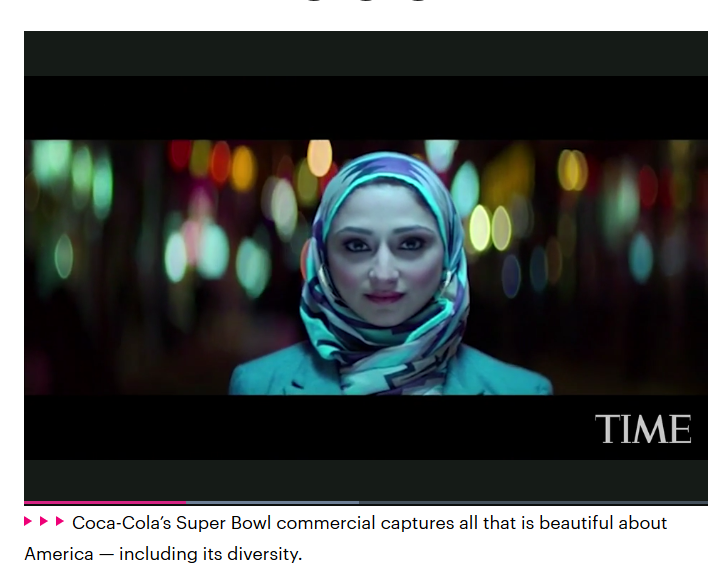 www.hookpr.com
Embracing diversity
Take a position and embrace individuals and families who don’t look like you and who have a followed a very different journey. 

Ask: Do #WeAccept?
www.hookpr.com
25 Years
Let’s connect
135 Second Street, 2nd Floor in Lewes

patricia@hookpr.com
302 858 5055

@hookprgroup on Facebook and Twitter
linkedin.com/in/riverapatricia  

www.hookpr.com
www.hookpr.com
Thank You